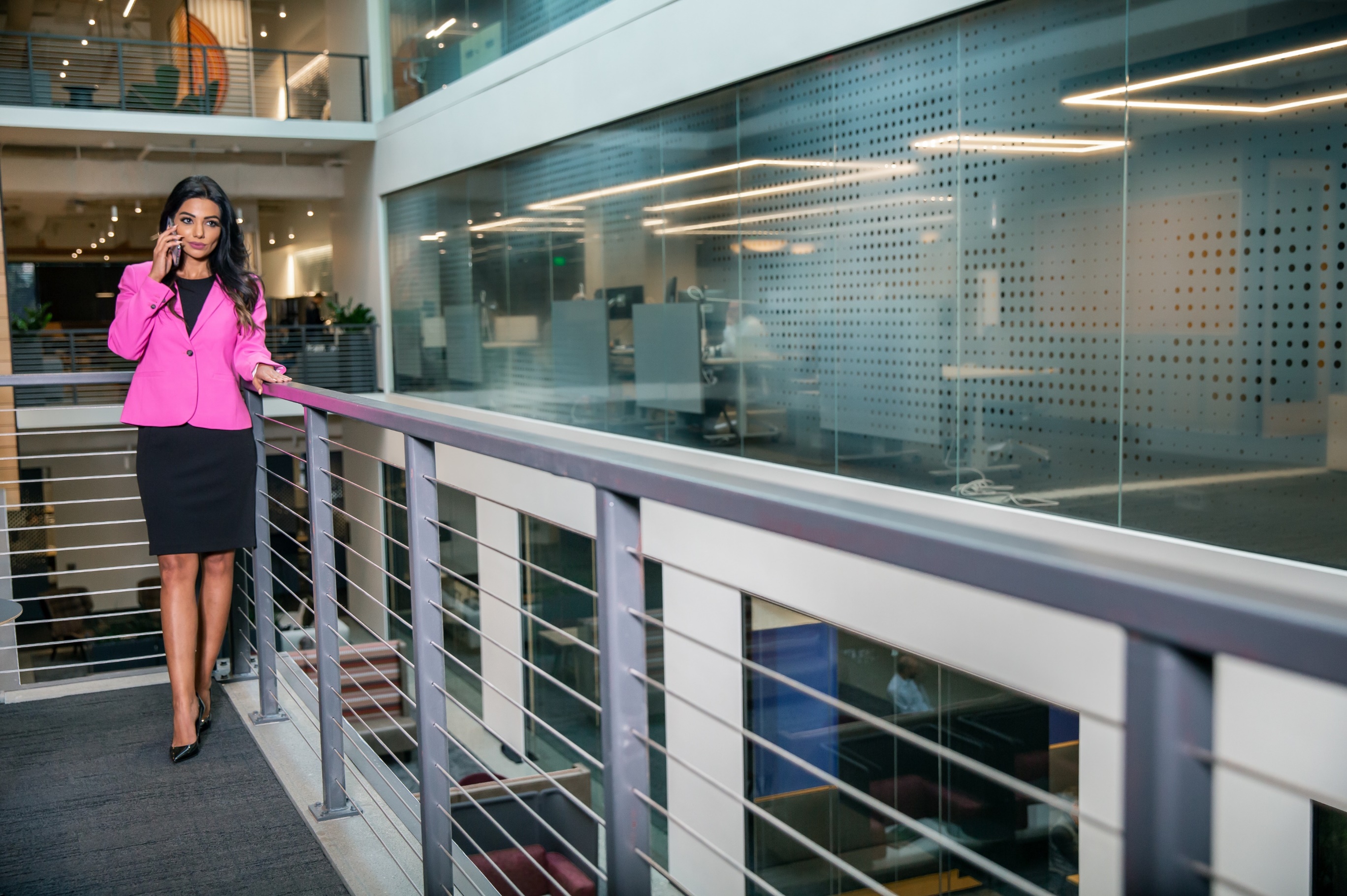 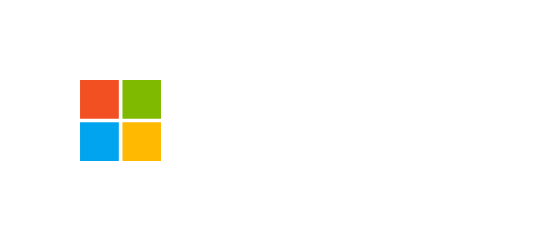 Partner Marketing Center
Go-To-Market with Microsoft
Champion your marketing efforts and innovate with content
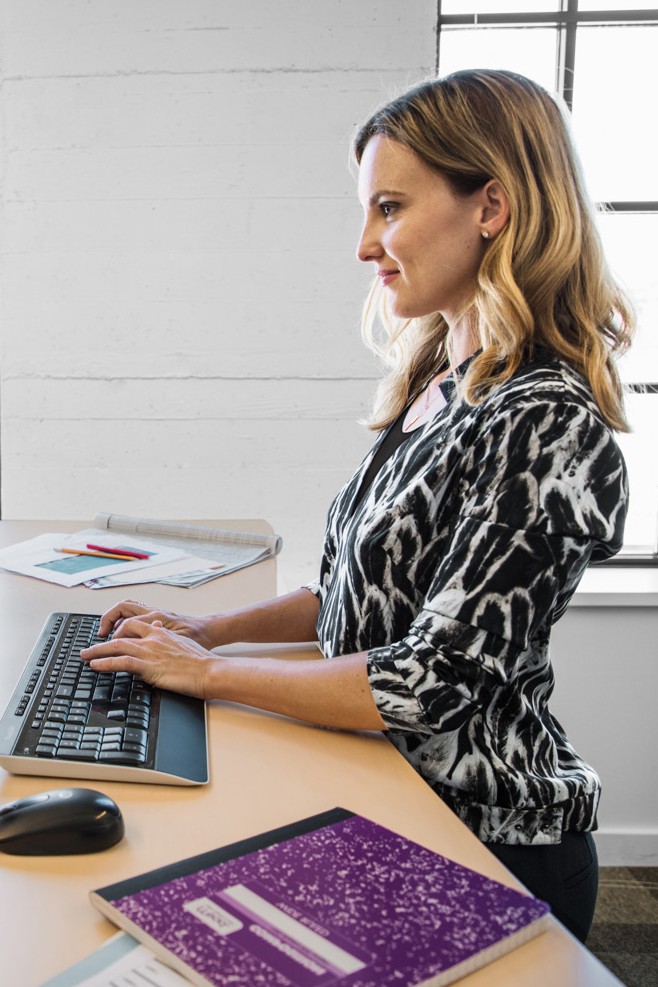 Introduction
Partner Marketing Center provides access to thousands of sales and marketing assets in a comprehensive content library, including sales presentations, infographics,  web images, and more! 
Access this full library of assets to quickly and easily go to market with Microsoft.
2
Partner Marketing Center campaign optimization
Marketing teams are taxed with so many responsibilities that searching for quality  content either falls by the wayside or is too time consuming to do properly.
This is precisely why we built Partner Marketing Center. This digital content library is designed to accelerate your time to market, generate leads, and grow your cloud businesses. It includes customer pitch decks, Play-in-a-Box (PiB), playbooks, copy blocks to use on your websites or social media, customizable pre-written emails, solution training videos, and more. Partner Marketing Center helps you lay a solid marketing foundation, educate  potential buyers and customers, and keep them engaged throughout their customer journey.
Differentiate your business through  customizable marketing material  and templates.
Save time and money through  our ready-to-use content and  services.
Increase customer leads, close more  deals, and accelerate business to the  next level with access to the right  marketing tools.
“Honestly, I think the most valuable information (based on my role) is that  seeing what Microsoft is focused on gives some insight into what they want  us as a partner to focus on and where Microsoft is headed.”
-Microsoft partner
3
Partner Marketing Center benefits and outcomes
Readily available at your fingertips is customizable, in-depth marketing, sales and  content with compelling and carefully curated positioning and messaging.
With Partner Marketing Center, it’s easy to save money by not having to search, find, and piece together content from multiple sources. It's also meant to work together with your Digital Marketing Content OnDemand episodic content; for example, should you  choose to substitute one piece of content delivered to you by Digital Marketing Content OnDemand, you can easily do so. Partner Marketing Center is designed to amplify the One Microsoft message and create a consistent brand experience across our ecosystem.
Check out these actual  partner metrics:
60K
Approximate number of unique  partners reached through self-serve marketing annually.
1 Million
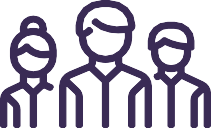 Content downloads in Fiscal Year  2019!
70%
Say it saves time to market.
74%
Say it helps save in their marketing budget.
75%
Say Microsoft marketing support  helps to increase revenue, save  time and budget.
4
How to use Partner Marketing Center
Are you committed to giving your content a fighting chance?
Publishing information just to get something out the door is not a content strategy. Lackluster assets stemming from a poor strategy  hurts your brand more than it helps. This is where Partner Marketing Center comes in. Think of it as your central repository and
self-serve content library. It offers a variety of qualified and vetted thought leadership and enablement material in many different  formats—including customer pitch decks, copy blocks, pre-written emails, and more.
It’s easy to customize too! With custom fields and placeholders for your company branding, once you find a campaign that’s  moving the needle, you can easily bookmark it for future use.
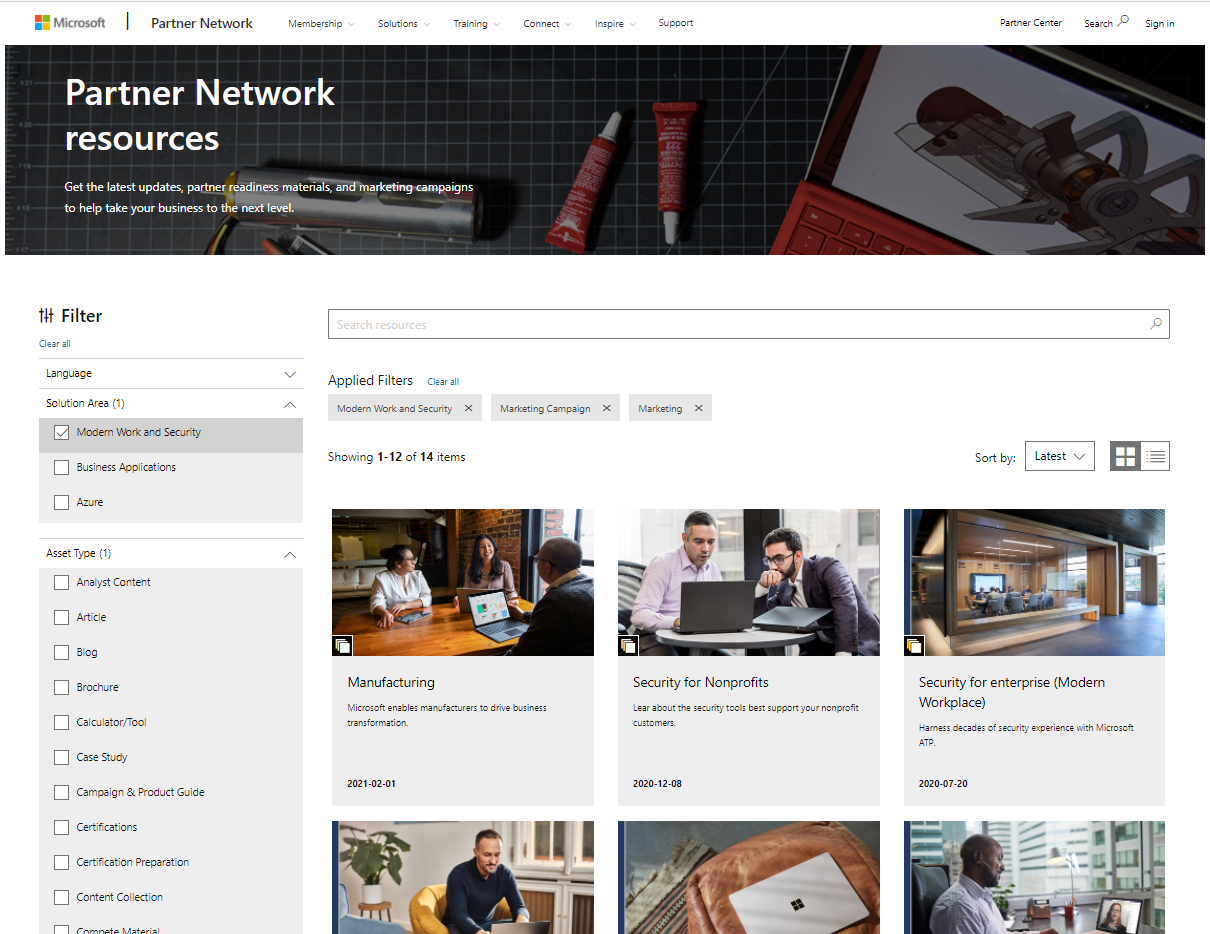 1
From the filters on the left, choose a solution area
From the filters on the left, choose an asset type (marketing campaign will automatically be selected for you)
2
3
At the top, search for key words using the search resources bar
5
Identifying the right content
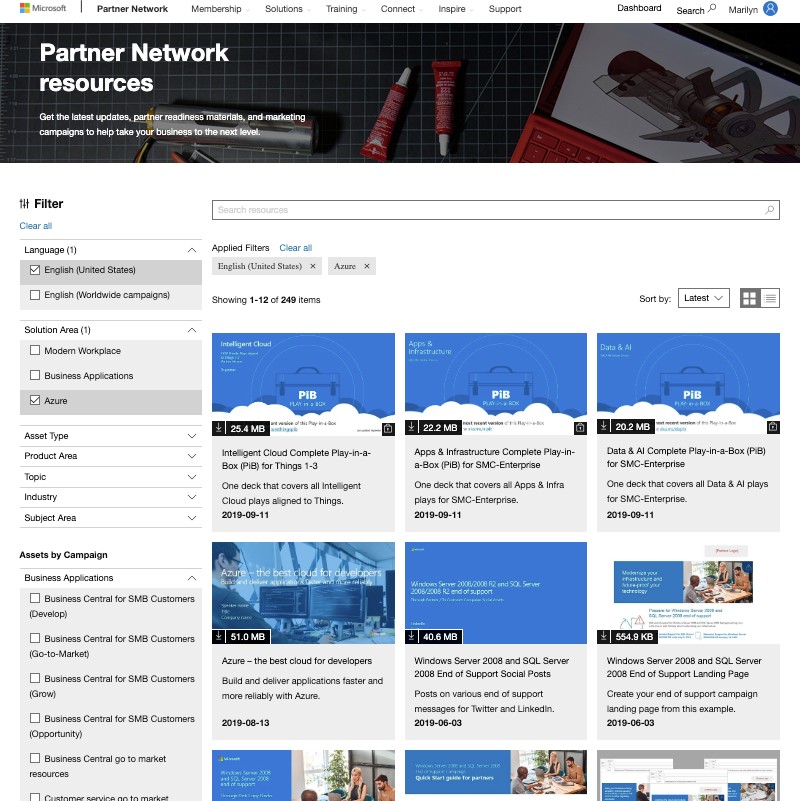 Sort assets by most recent,  featured, and relevance using  the “Sort by” drop-down in  the upper right.

Asset search filters, including  language, solution area, asset  type, product type, topic,  industry, and subject area are  located on the left.
The asset library is displayed  on the middle to right hand  side of your screen.
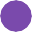 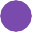 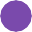 6
OPTMIZE
Localized content for marketing globally
Be sure to take advantage of the language filters (English – United States, English – worldwide campaigns and German) as Microsoft  content is available around the globe and some countries localize and create their own campaigns. Use a combination of the search  box at the top of your screen and the filters on the left to narrow down your selection.

Language selection in the filters only allows  you to narrow your search from the available  content in your current site.
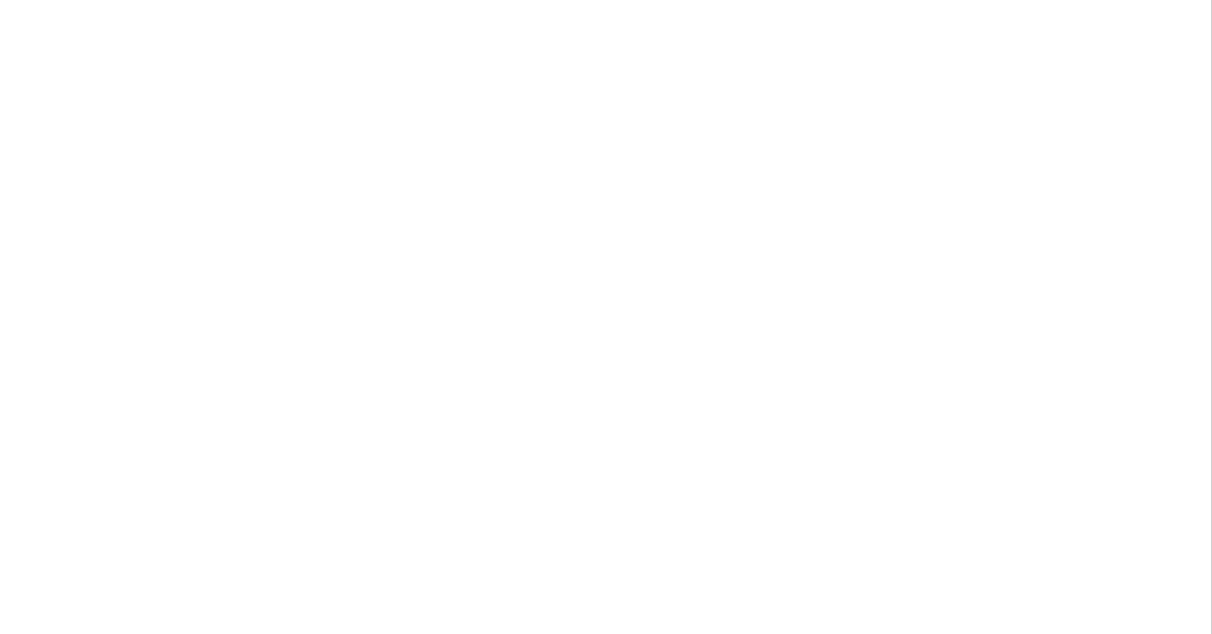 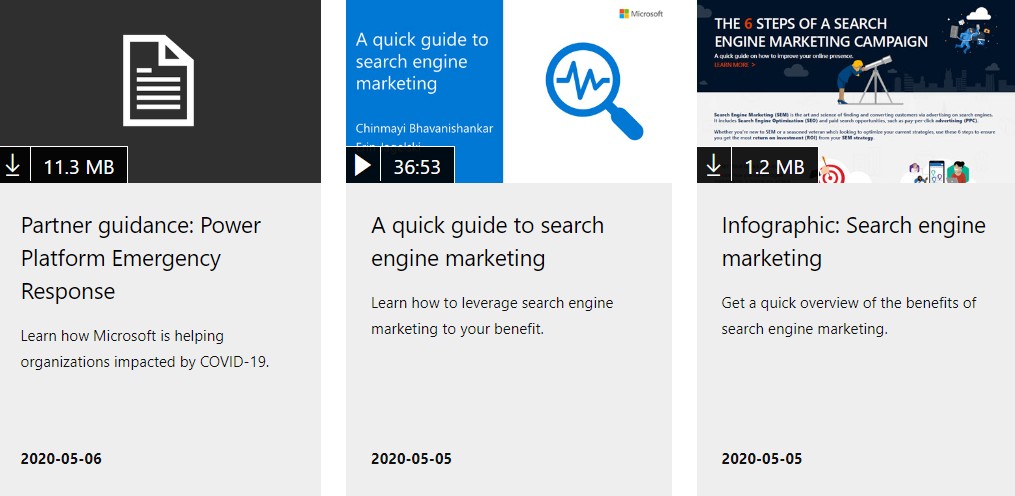 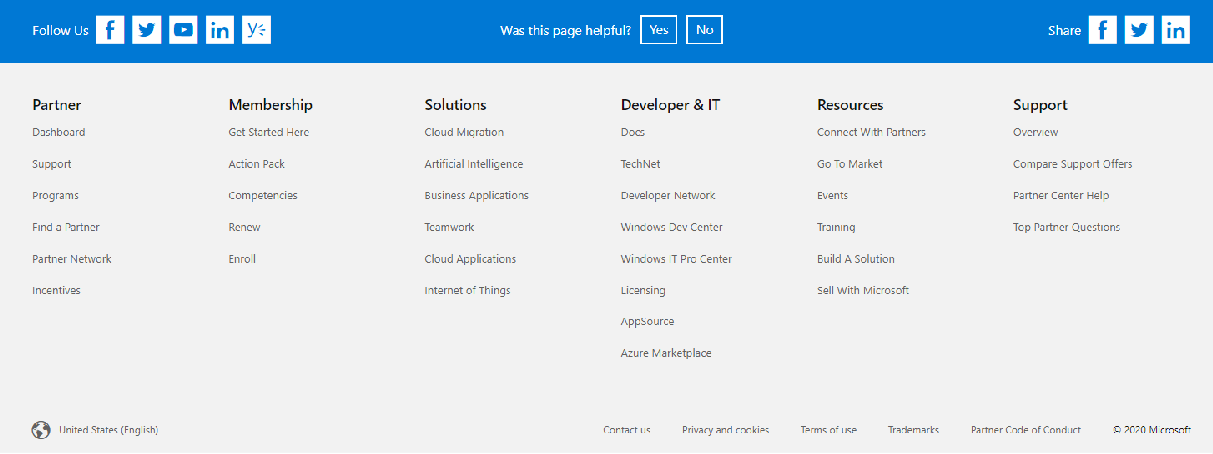 To change to the  localized sites, make  the selection at the  bottom left of the  page:
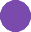 7
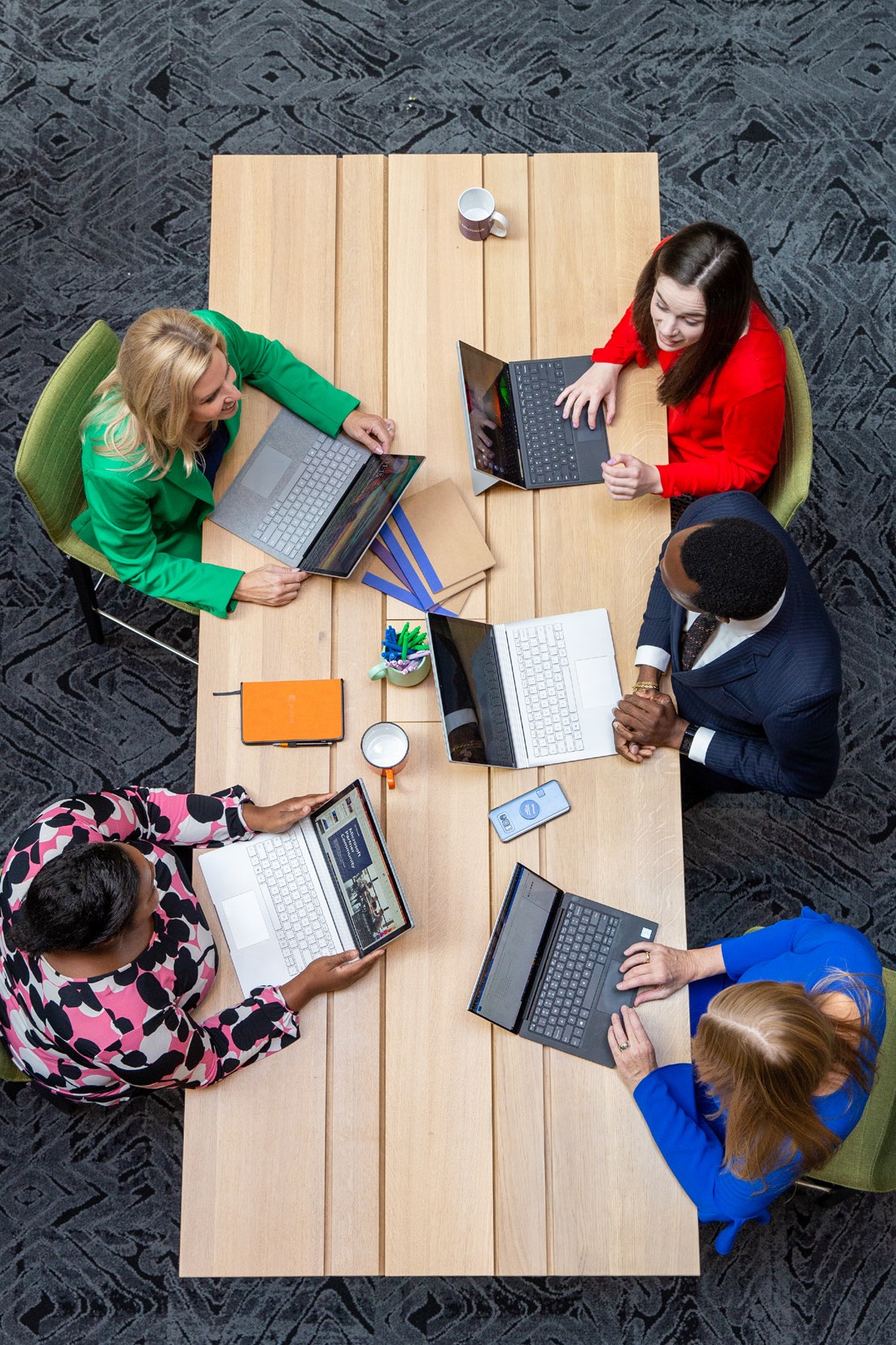 Get started
Get started on finding powerful resources  for a successful go-to-market plan here.


Additional resources:
Top partner questions library
Feedback and questions
5